BÀI 6
AXIT NUCLEIC
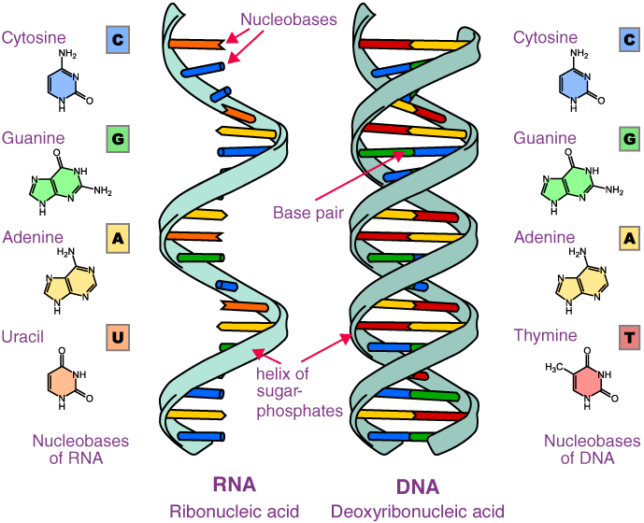 Có mấy loại axit nucleic? Kể tên các loại đó.
Axit nucleic được cấu tạo theo nguyên tắc nào?
Đơn phân của axit nucleic là gì?
I. AXIT DEOXIRIBONUCLEIC (ADN)
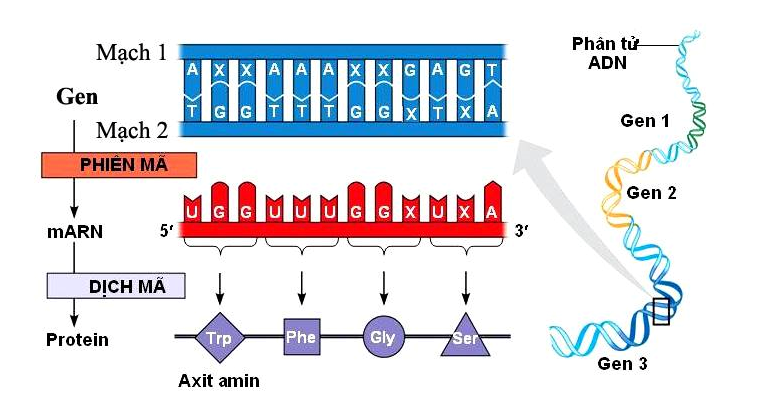 Mô tả cấu trúc của phân tử ADN và cho biết chức năng của ADN.
Các đơn phân của ADN: A, T, G, X.
ADN gồm 2 chuỗi (mạch) polinucleotit liên kết theo nguyên tắc bổ sung (A=T, G≡X)
Cấu trúc
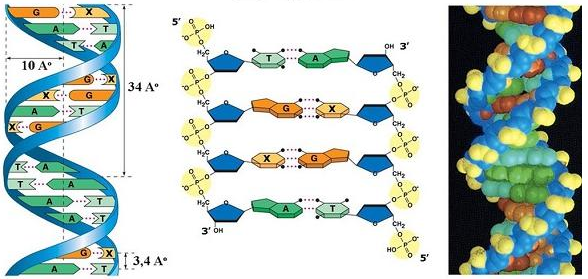 Chức năng
Mang, bảo quản, truyền đạt thông tin di truyền
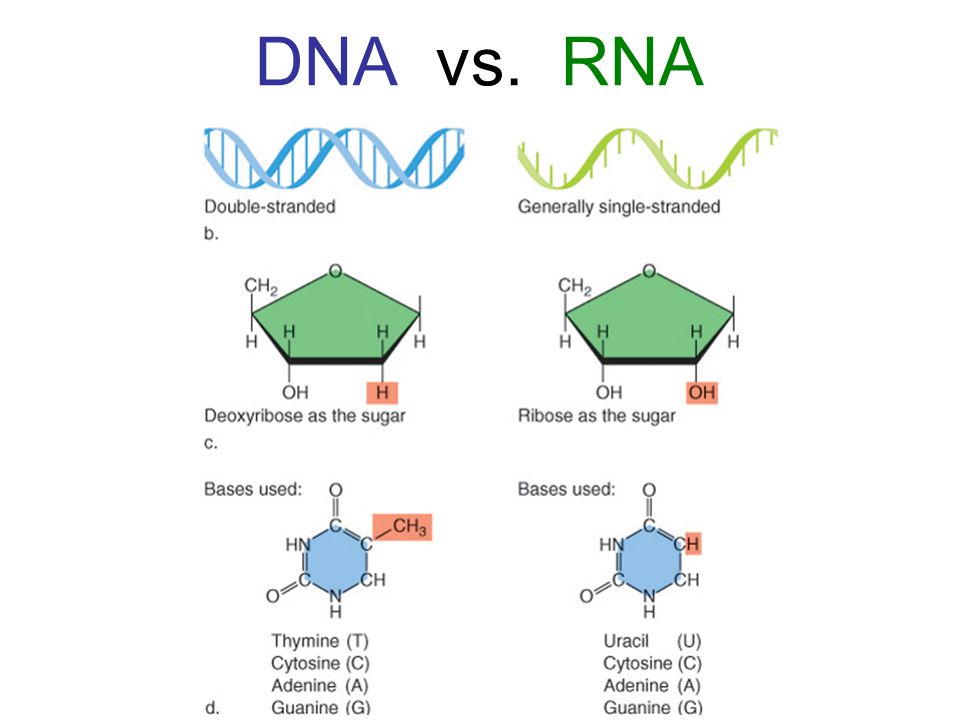 II. AXIT RIBONUCLEIC (ARN)
Cấu trúc của ARN có gì khác với ADN?
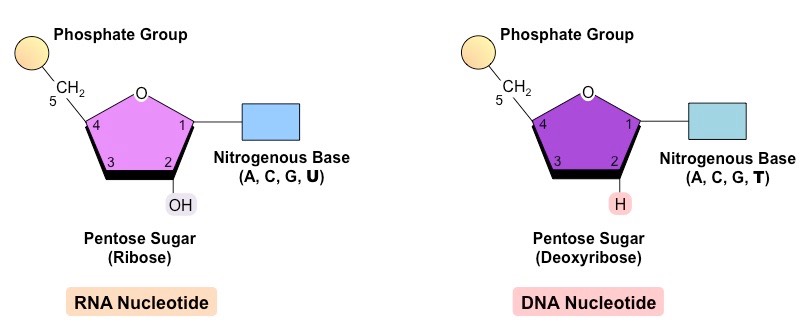 Cấu trúc
ARN cấu tạo từ 4 loại nucleotit: A, U, G, X.
Cấu tạo từ 1 chuỗi polinucleotit.
II. AXIT RIBONUCLEIC (ARN)
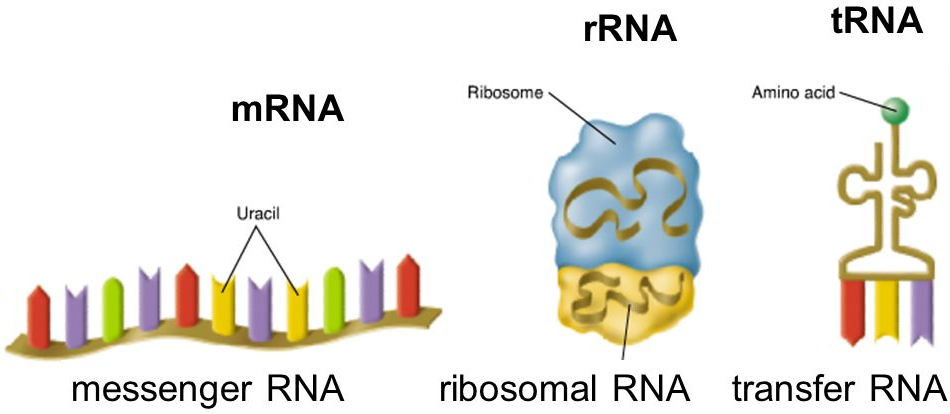 Có bao nhiêu loại ARN và người ta phân loại chúng theo tiêu chí nào?
Chức năng của mỗi loại là gì?
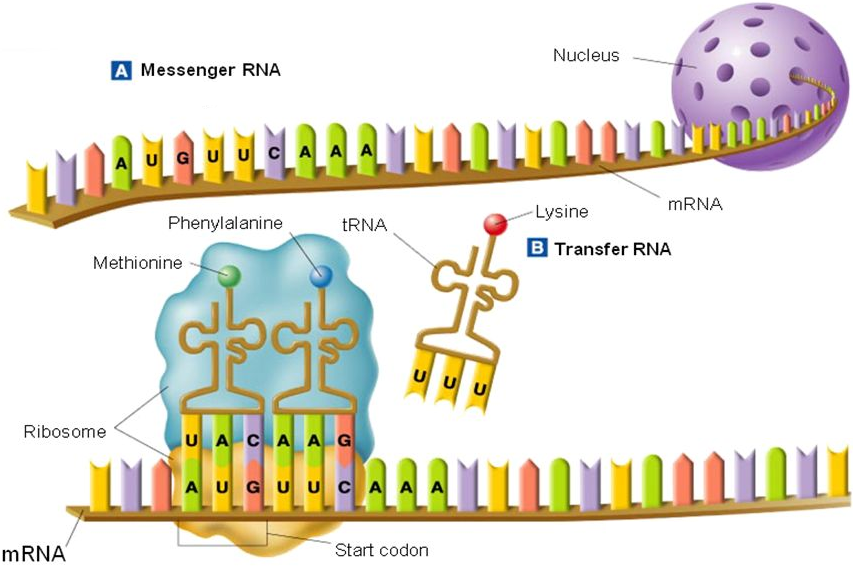 Chức năng
mARN: khuôn tổng hợp protein, truyền thông tin từ ADN tới riboxom
rARN: thành phần cấu tạo riboxom – nơi tổng hợp protein
tARN: vận chuyển axit amin tới riboxom
Tại sao có 4 loại nucleotit như nhau nhưng các sinh vật khác nhau có những đặc điểm và kích thước khác nhau?
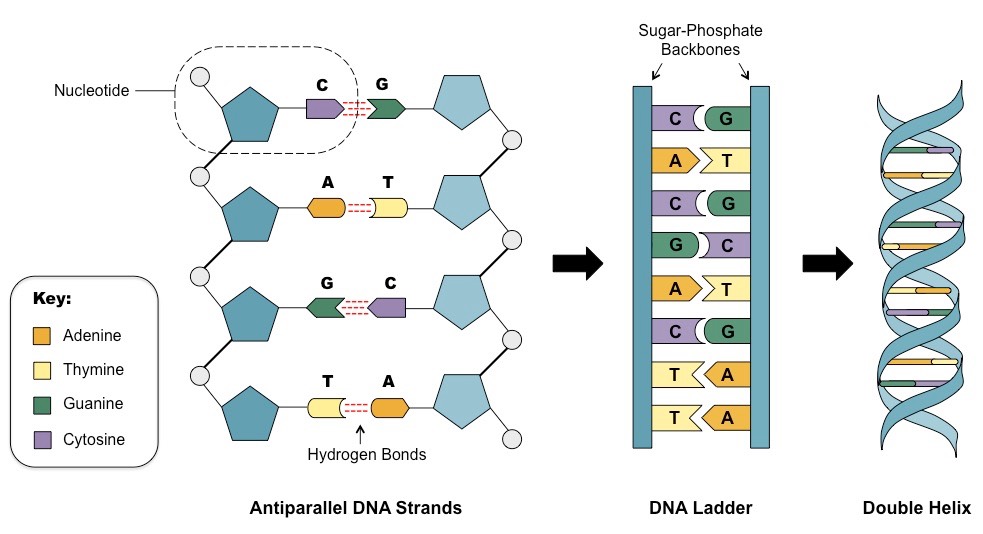